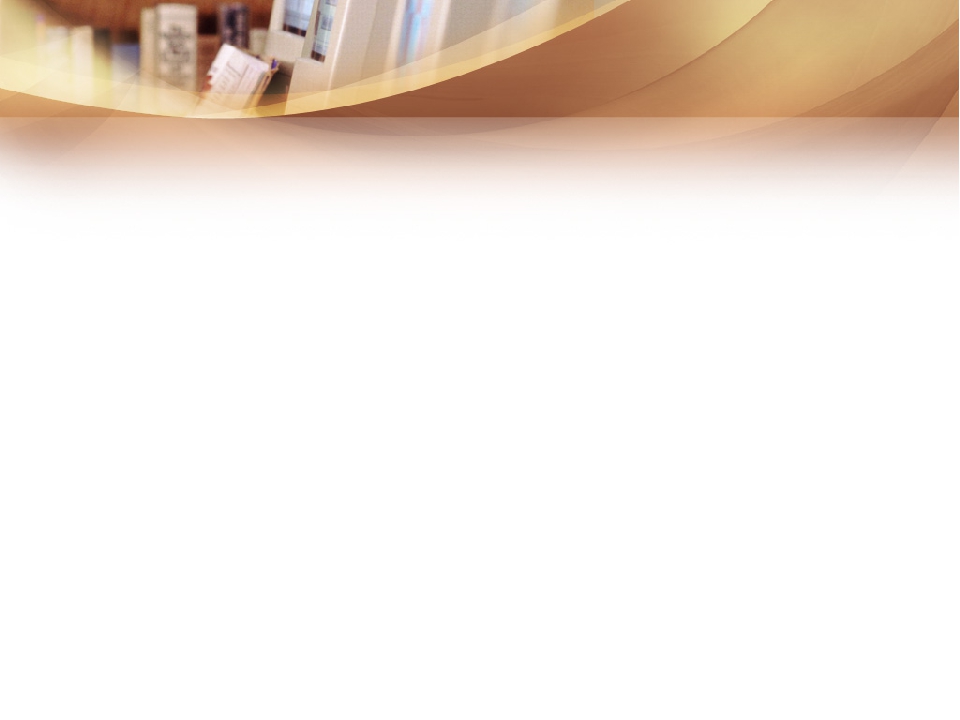 ММО начальных классов
28.08.2023
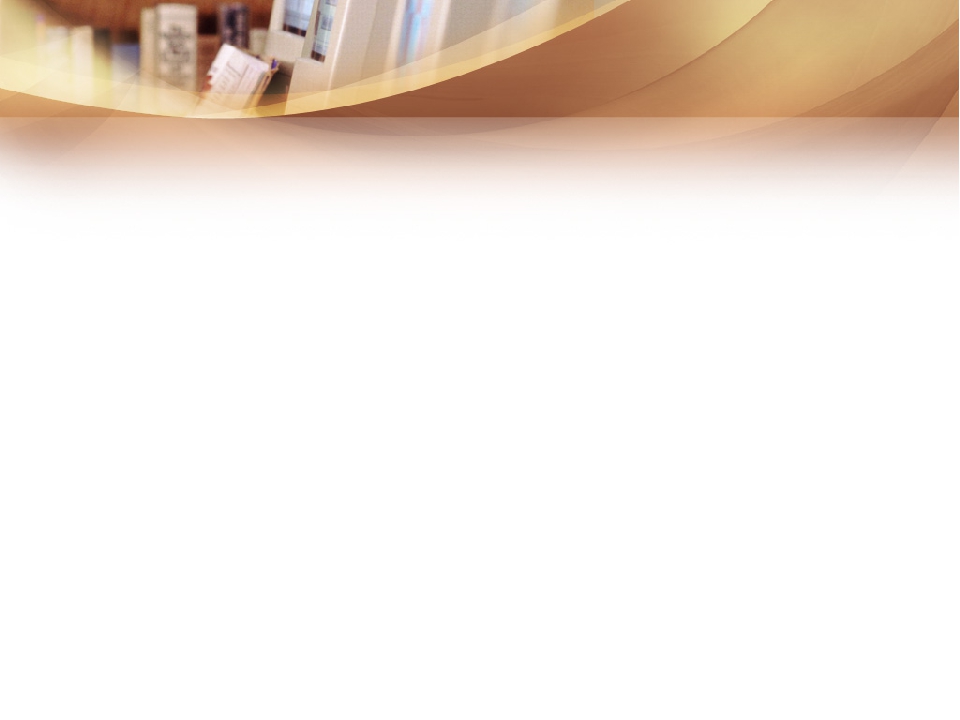 С началом учебного года
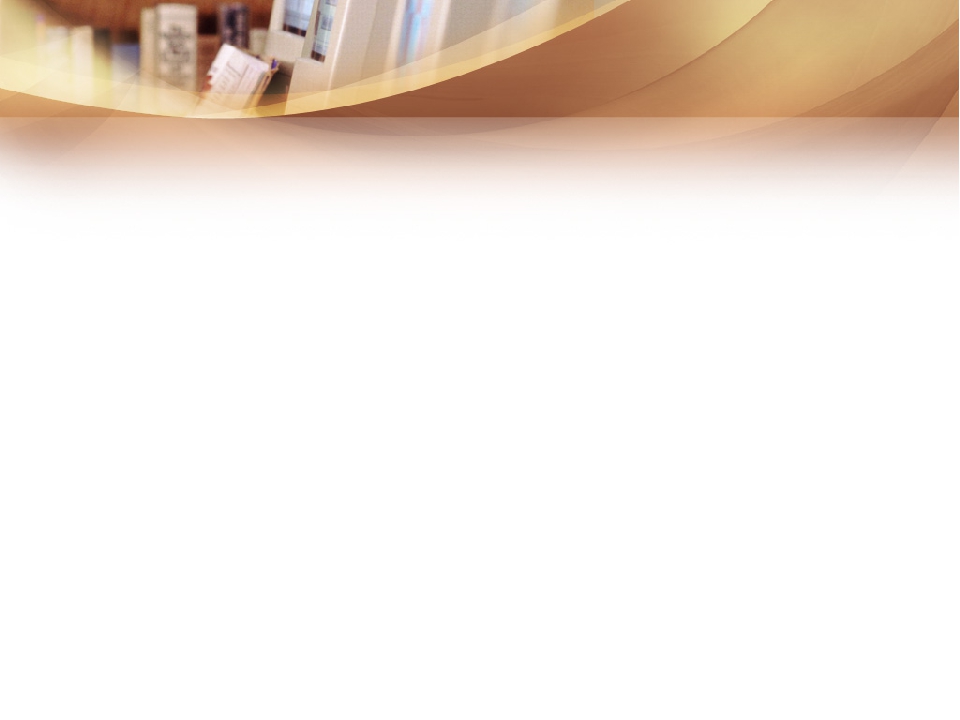 План заседания
XXIII съезд работников образования. «Формирование ФГ младших школьников  в фокусе внимания учителя начальных классов и руководителя методического объединения»
Анализ работы ММО учителей начальных классов за 2022/2023 учебный год
Планирование работы ММО на 2023 -2024 учебный год
Аттестация педагогических работников
Всероссийская школьная олимпиада
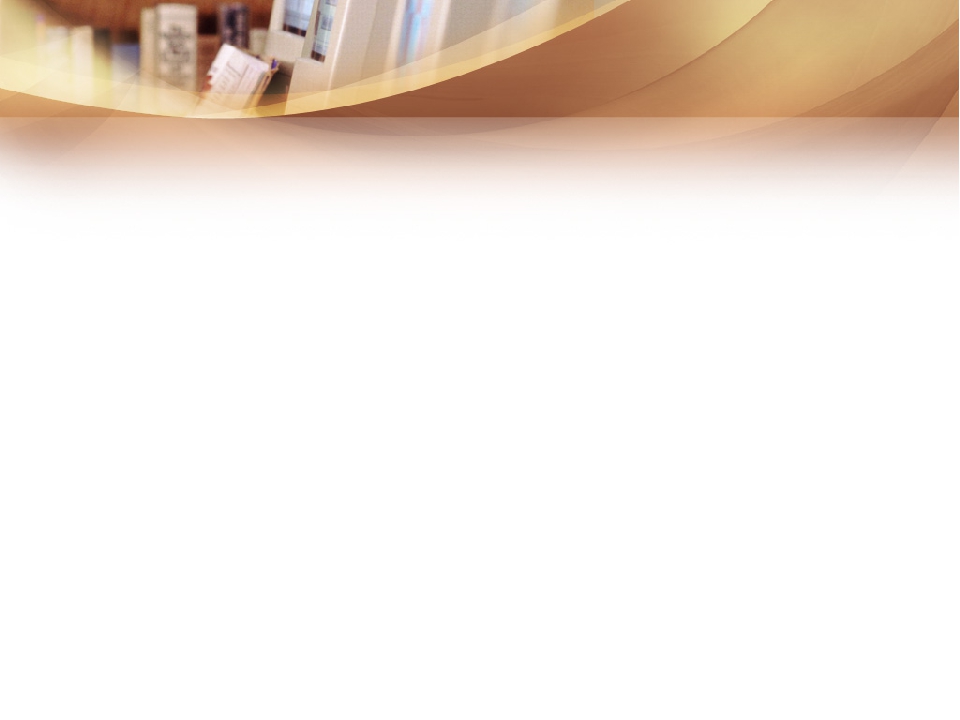 Притча
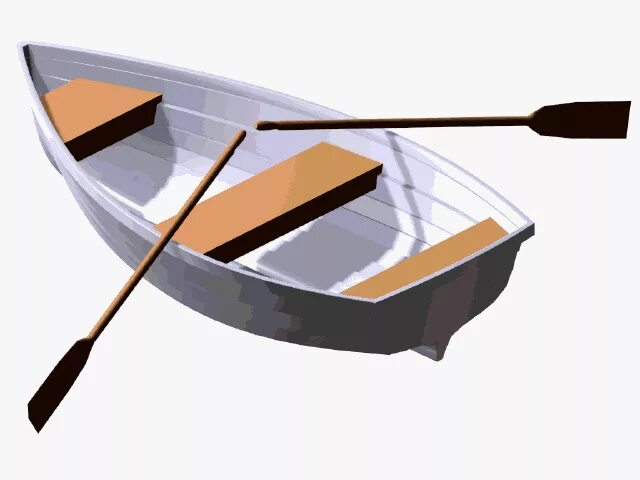 ДЕЛАЙ!
ДУМАЙ!
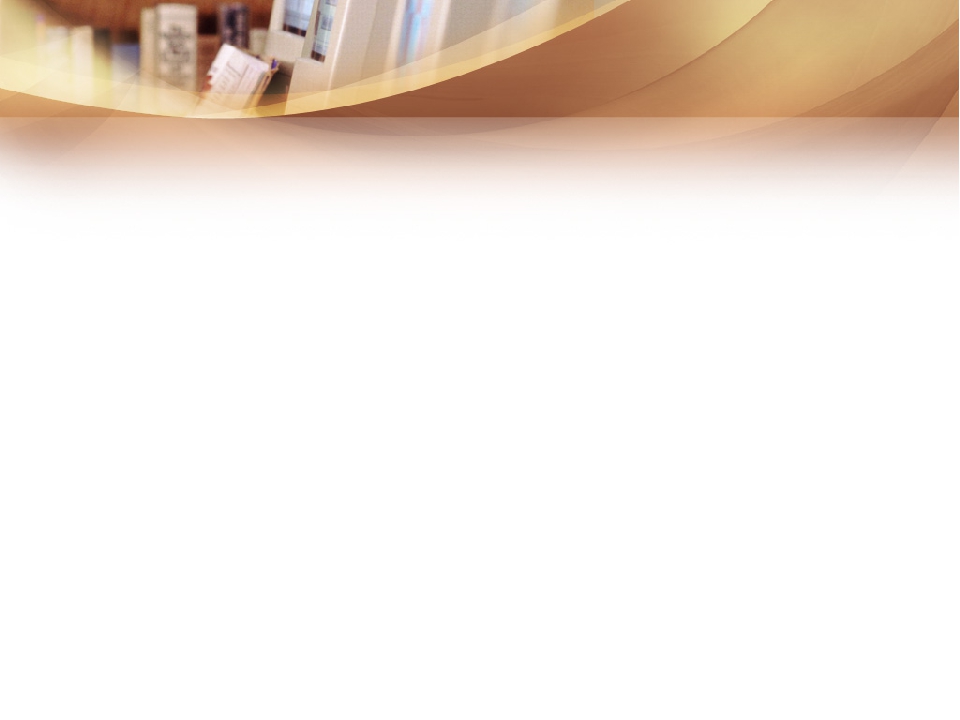 Анализ работы ММО за 2022 – 2023 уч.год
1. Самообследование эффективности работы ММО
2. Заседания ММО за 2022 – 2023 учебный год
3. Участие в профессиональных конкурсах
4. Уровень сформированности компонентов функциональной грамотности у обучающихся 4 – х классов.
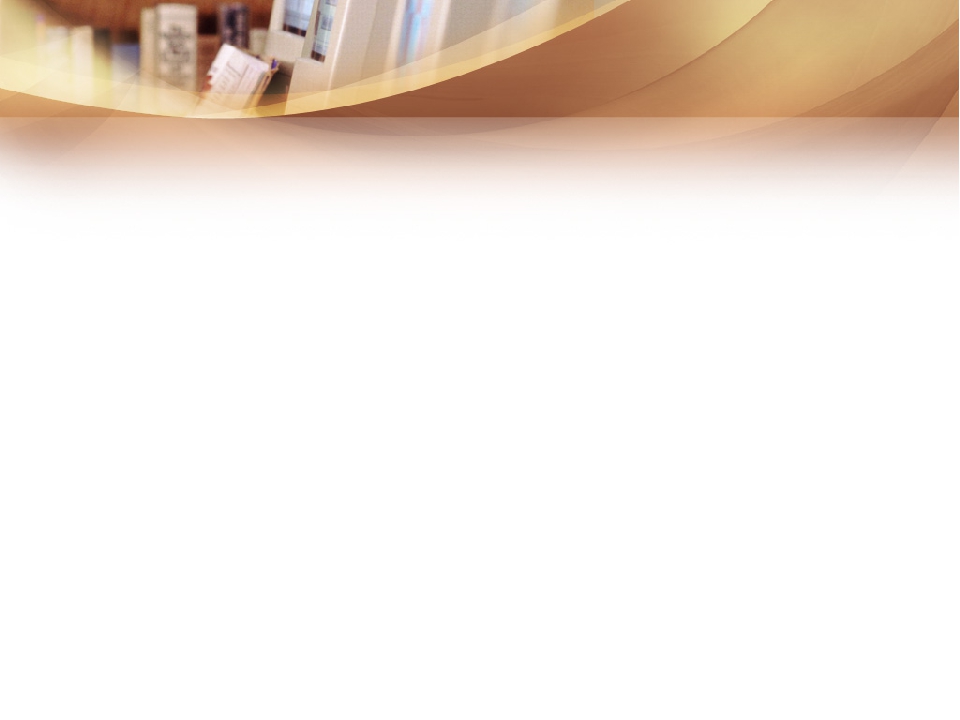 Самообследование эффективности работы ММО
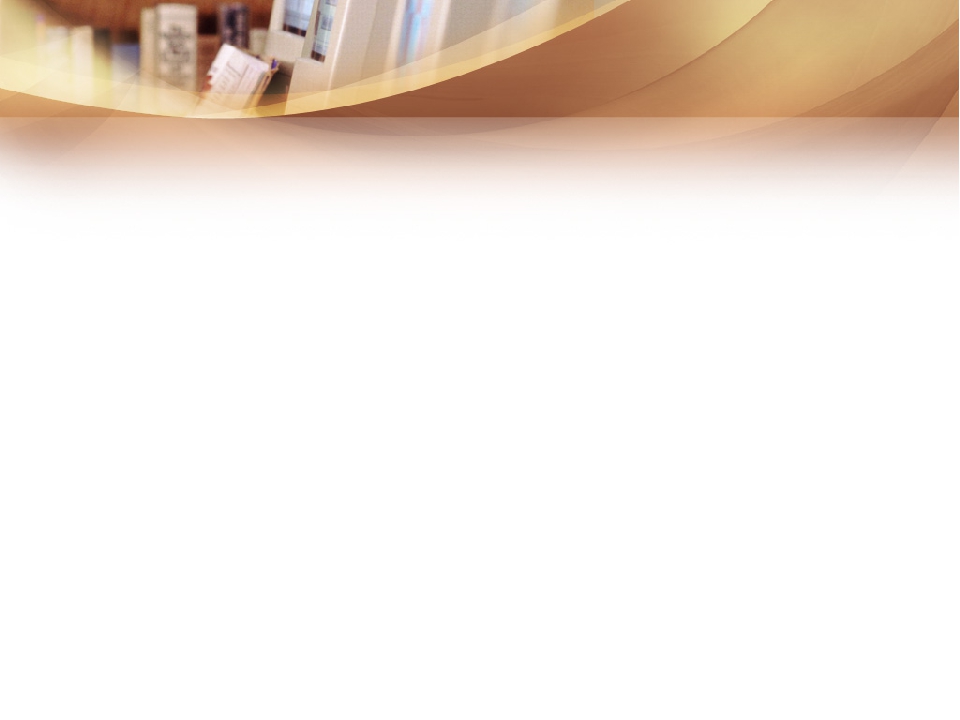 Заседания ММО
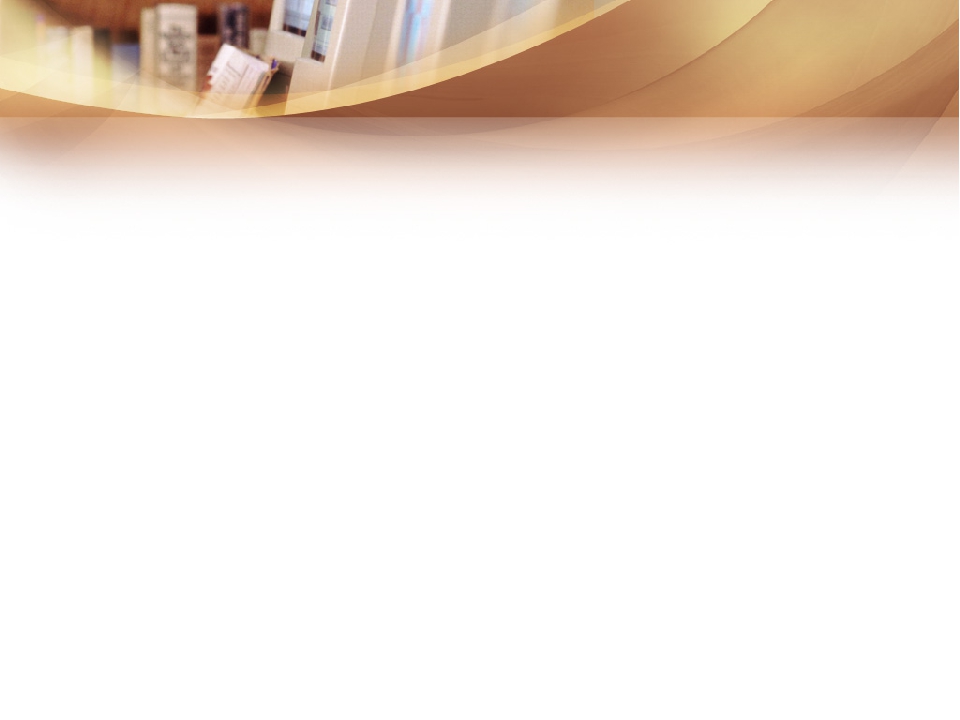 Участие в профессиональных конкурсах
«Мой лучший урок» им.Т.П.Комаровой
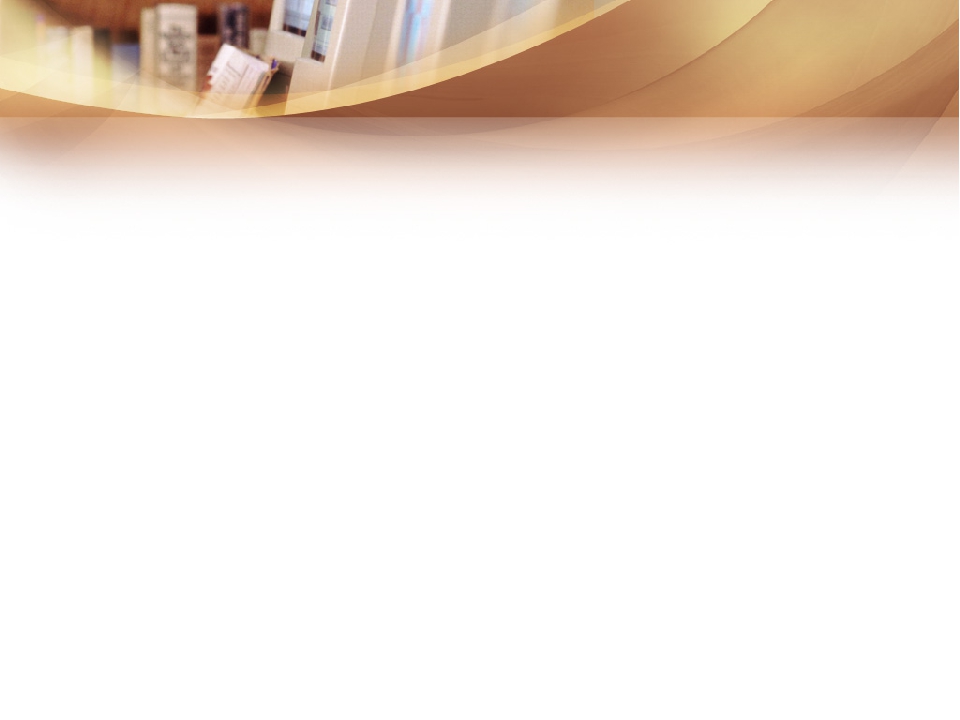 Уровень сформированности ФГ у обучающихся
 4 – х классов
Общее количество выпускников НШ в муниципалитете –  802
Количество выпускников НШ, принявших участие в диагностике –251
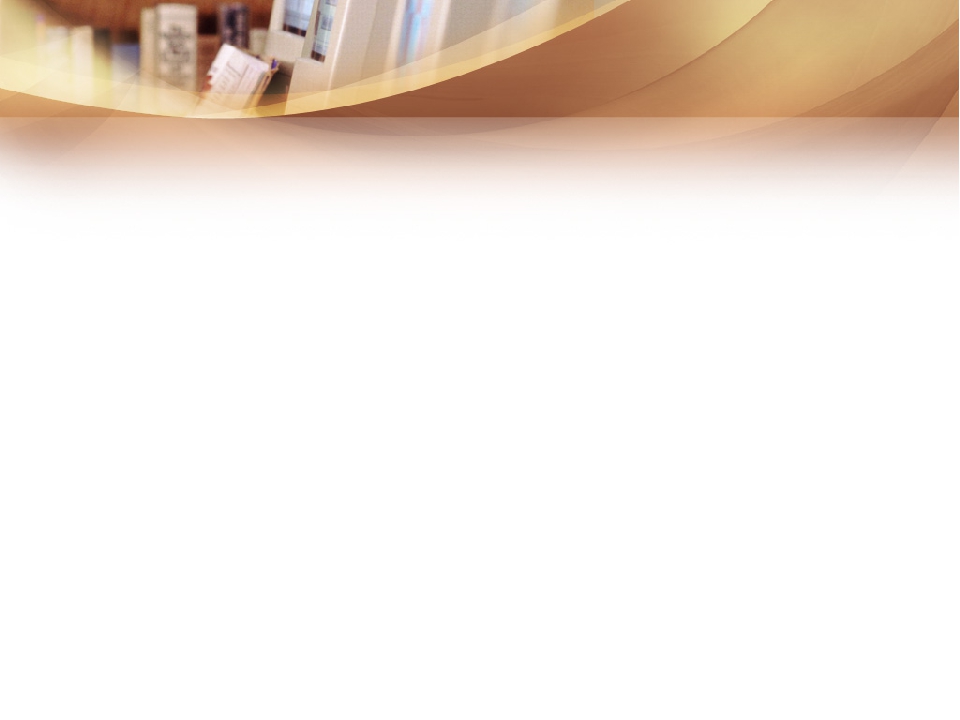